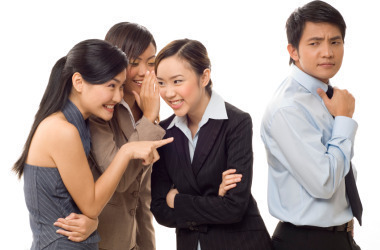 Have you heard about…?
Proverbs 26:17-22
What to say;What NOT to say
We must be careful what we say
There are times we should control our tongue and not say anything
Learn that not everything you know, hear or see is appropriate to share with others.
What to say;What NOT to say
But no one can tame the tongue, it is an unruly evil, full of deadly poison. James 3:8
Put yourself in the other person’s shoes before you speak.
Would you want this told to others?
3 Guidelines from Proverbs 22:17-22
1 Learn when you should mind your own business
Proverbs 26:17 He who passes by enraging himself over strife not his own is like one who takes a dog by the ears,
Dog’s ears are sensitive – don’t yank their ears – a gentle dog my bite you
3 Guidelines from Proverbs 22:17-22
1 Learn when you should mind your own business
Proverb – Let sleeping dogs lie.
It is easy for us to “stick our nose” in the business of others
3 Guidelines from Proverbs 22:17-22
1 Learn when you should mind your own business
Matthew 7:3-5 – Beam and splinter
1 Thessalonians 4:11 and that you try earnestly to be quiet and to do your own business, and to work with your own hands, as we commanded you.
3 Guidelines from Proverbs 22:17-22
2 Be considerate of the feelings of others
Proverbs 26:18-19 or like a madman who throws firebrands, arrows, and death. So is the man who deceives his neighbor and says, Am I not joking?
Know the impact (firebrands, arrows, death) of your speech
3 Guidelines from Proverbs 22:17-22
2 Be considerate of the feelings of others
Proverbs 18:21 Death and life are in the power of the tongue, and those who love it shall eat the fruit of it.
You can’t justify it by claiming it was a joke
3 Guidelines from Proverbs 22:17-22
3 Never, ever repeat gossip
Proverbs 26:20-22 Where there is no wood, the fire goes out; and where there is no talebearer, the fighting ceases. 21 As coals to burning coals, and wood to fire, so is a quarrelsome man to kindle fighting. 22 The words of a talebearer are as wounds, and they go down into the innermost parts of the belly.
3 Guidelines from Proverbs 22:17-22
3 Never, ever repeat gossip
No wood = fire goes out
No gossip = fighting ceases
Gossip Hurts – There are wounds, deep hurt, intense pain
Remember these guidelines
1 – Learn when you should mind your own business
2 – Be considerate of the feelings of others
3 – Never, ever repeat gossip
Tempted to listen to gossip?
Sometimes we hear when we did not want to listen to it.
Solution: Just interrupt them with – I am afraid that might get into gossip.
Call it what it is – GOSSIP
When you identify it as GOSSIP it will stop.
THIS IS IMPORTANT
What we say can determine our eternity.
Matthew 12:36-37 But I say to you that every idle word, whatever men may speak, they shall give account of it in the day of judgment. 37 For by your words you shall be justified, and by your words you shall be condemned.